Intermagnet Meeting Online, 13-15 Jul 2020
Progress on one-second dataJan Reda
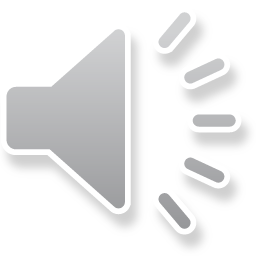 1-sec Definitive Data collection 2014..2020
(situation March 2021)
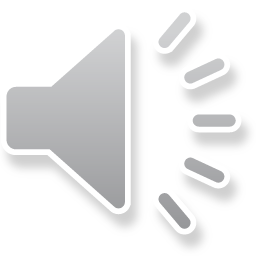 Current situation regarding 1-sec definitive data collection
First year collected 1-sec definitive was 2014, for 2014 was requested IAGA2002 format, for 2015 onwards was requested CDF format, however up to now some IMOs provide IAGA2002

Although providing 1-sec definitive is not obligatory for IMOs, more than 40 observatories provided their 1-sec definitive. It is worth to uderline that around 30 IMOs provide their 1-sec definitive regularly 

All provided 1-sec definitive for years 2014-2020 are still on Paris ftp server only. They do not reach Intermagnet web, so they are not publically available for interested people or organisations. In general the reason for this is lack of a control system for 1-sec definitive (in contrast to 1-minute definitive data)

A light in the darkness is an automatic data checking, so called IMBOT, a software application that runs checking over the Internet, what is developed by Roman

A appriopriate software tool are very needed, but equally important is to find someone to lead the whole process of checking and publication of 1-sec definitive data.
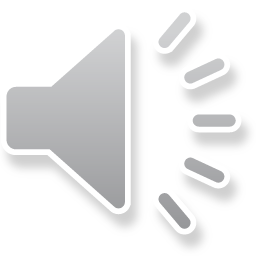 Thank you for your attention !
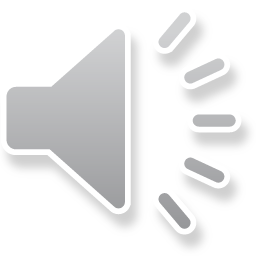